DABASHI 1
FROM THE HEART OF AN EMPIRE
FROM THE HEART OF …
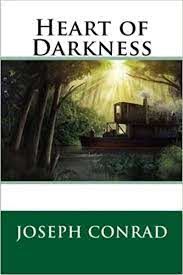 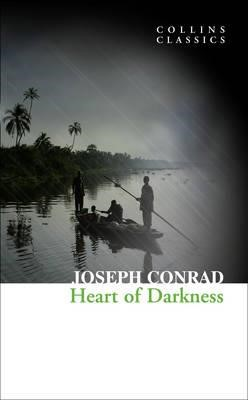 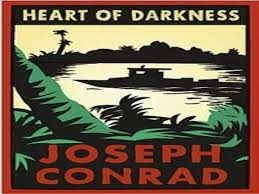 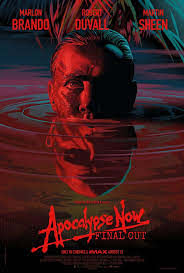 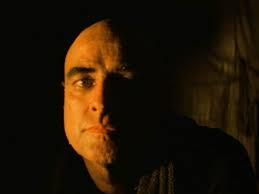 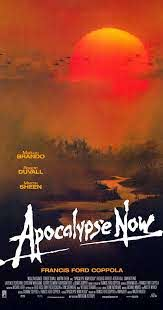 Its own imperialism
Ο ιμπεριαλισμός αποτελεί πολιτική επέκτασης του ελέγχου ή της εξουσίας που ασκείται σε ξένες οντότητες ως μέσο απόκτησης και/ή διατήρησης μιας αυτοκρατορίας. Αυτό συμβαίνει είτε μέσω άμεσης εδαφικής κατάκτησης ή εποικισμού είτε διαμέσου έμμεσων μεθόδων άσκησης ελέγχου στα πολιτικά και/ή τα οικονομικά πράγματα άλλων κρατών
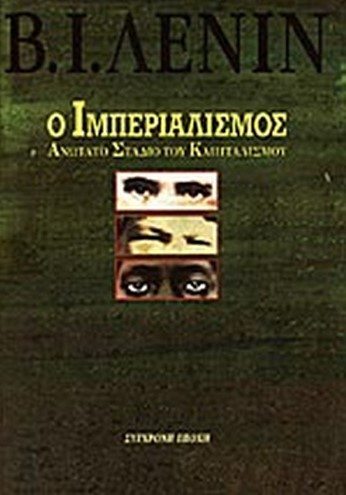 ΤΟ ΠΡΟΒΛΗΜΑ
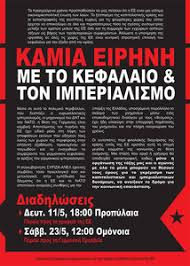 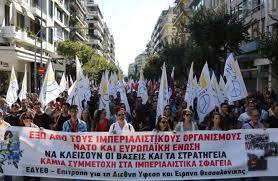 ΙΜΠΕΡΙΑΛΙΣΜΟΣ ΚΑΙ ΑΥΤΟΚΡΑΤΟΡΙΑ
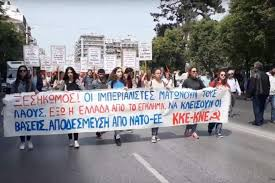 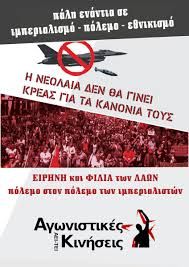 http://www.unnecessaryquotes.com/2011/05/
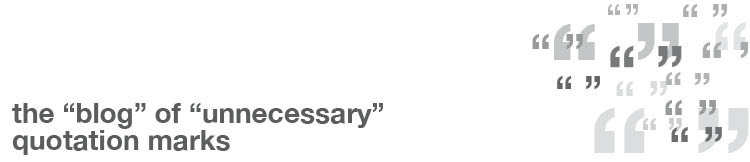 In quotation marks
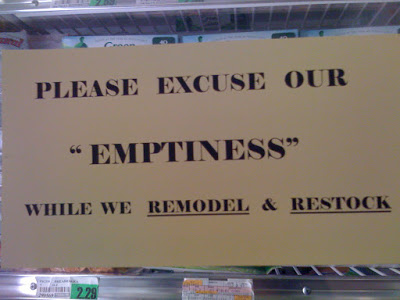 ΙΜΠΕΡΙΑΛΙΣΜΟΣ, ΔΗΜΟΚΡΑΤΙΑ ΚΑΙ ΑΝΘΡΩΠΙΝΑ ΔΙΚΑΙΩΜΑΤΑ
Η διαφορά της αμερικανικής από άλλες αυτοκρατορίες
Η δημοκρατική αυτοκρατορία
Τα κατάλοιπα του Ψυχρού Πολέμου και το τέλος της ιστορίας
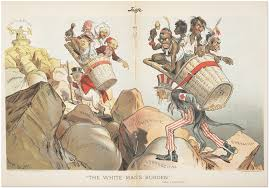 Conducive to the predicament
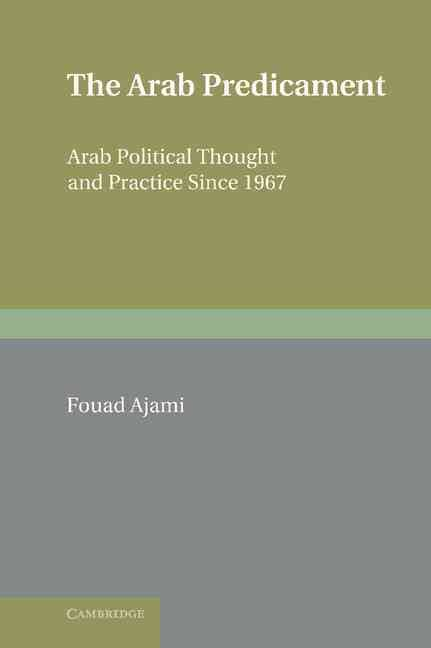 Bush, Blair and benedict
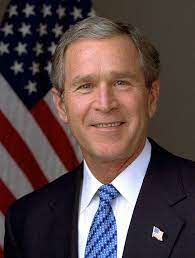 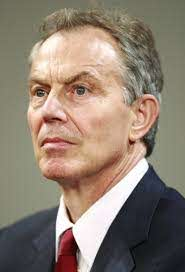 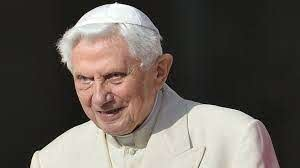 islamism
ΙΣΛΑΜΙΣΜΟΣ – ΠΟΛΙΤΙΚΟ ΙΣΛΑΜ
   ΡΙΖΟΣΠΑΣΤΙΣΜΟΣ – ΡΙΖΟΣΠΑΣΤΙΚΟ ΙΣΛΑΜ
   (ΡΙΖΟΣΠΑΣΤΙΚΟΠΟΙΗΣΗ: η εξέλιξη μιας λέξης)
ΦΟΝΤΑΜΕΝΤΑΛΙΣΜΟΣ
ΕΞΤΡΕΜΙΣΜΟΣ/ΦΑΝΑΤΙΣΜΟΣ
ΤΑΚΦΙΡΙΣΜΟΣ – ΤΑΚΦΙΡ
ΟΥΑΧΑΜΠΙΣΜΟΣ – ΝΤΕΟΜΠΑΝΤΙ
ΣΑΛΑΦΙΣΜΟΣ
ΤΟ ΑΜΟΡΦΟ ΚΕΦΑΛΑΙΟ ΚΑΙ Ο ΘΕΟΛΟΓΙΚΟΣ/ ΘΡΗΣΚΕΥΤΙΚΟΣ ΛΟΓΟΣ
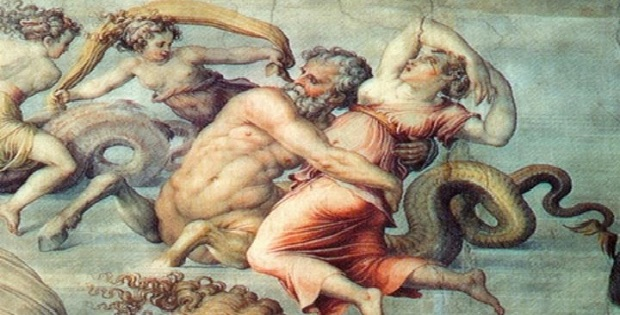